Thứ , ngày, tháng, năm 2022
Tập đọc – kể chuyện
Gặp gỡ ở Lúc-xăm-bua.
01
Luyện đọc lại
Gặp gỡ ở Lúc-xăm-bua.
1. Hôm ấy, chúng tôi đến thăm một trường tiểu học. Cô hiệu trưởng mời đoàn vào thăm lớp 6A. Điều bất ngờ là tất cả học sinh đều lần lượt giới thiệu bằng tiếng Việt: “Em là Mô-ni-ca”, “ Em là Giét-xi-ca”,… Mở đầu cuộc gặp, các em hát tặng đoàn bài hát “Kìa con bướm vàng” bằng tiếng Việt. Rồi các em giới thiệu những vật sưu tầm được như đàn tơ-rưng, cái nón, tranh cây dừa, ảnh xích lô,…Các em còn vẽ Quốc kì Việt Nam và nói được bằng tiếng Việt: “Việt Nam, Hồ Chí Minh.”
Gặp gỡ ở Lúc-xăm-bua.
2. Hóa ra cô giáo của các em đã từng ở Việt Nam hai năm. Cô thích Việt Nam nên đã dạy các em tiếng Việt và kể cho các em nghe nhiều điều tốt đẹp về đất nước, con người Việt Nam. Các em còn tìm hiểu về Việt Nam trên in-tơ-nét. Về phần mình, các em đặt cho chúng tôi rất nhiều câu hỏi về thiếu nhi Việt Nam: Học sinh Việt Nam học những môn gì? Trẻ em Việt Nam thích những bài hát nào? Ở Việt Nam, trẻ em chơi những trò chơi nào?
Gặp gỡ ở Lúc-xăm-bua.
3. Đã đến lúc chia tay, dưới làn tuyết bay mù mịt, các em vẫn đứng vẫy tay chào lưu luyến, cho đến khi xe của chúng tôi khuất hẳn trong dòng người và xe cộ tấp nập của thành phố Châu Âu hoa lệ, mến khách.
Nội dung
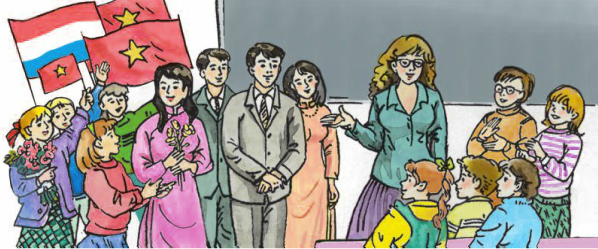 Cuộc gặp gỡ thú vị, đầy bất ngờ của đoàn cán bộ Việt Nam với học sinh một trường tiểu học ở Lúc-xăm-bua. Cuộc gặp gỡ đã thể hiện tình hữu nghị, đoàn kết giữa các dân tộc.
02
Kể chuyện
KỂ CHUYỆN
Dựa vào các gợi ý, kể lại câu chuyện      
Gặp gỡ ở Lúc-xăm-bua bằng lời của em.
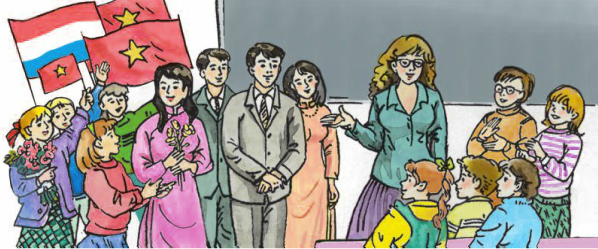 a) Đoạn 1: Những điều bất ngờ thú 	vị
- Phút đầu gặp gỡ
- Bài hát và bộ sưu tập về Việt Nam
b) Đoạn 2: Câu chuyện giữa những người bạn mới
- Cô giáo lớp 6A
- Trẻ em Việt Nam sống thế nào?
c) Đoạn 3: Chia tay
a) Đoạn 1. Những điều bất ngờ thú vị.
-  Phút đầu gặp gỡ.
Khi đoàn cán bộ Việt Nam đến thăm một trường tiểu học ở Lúc-xăm-bua, cô hiệu trưởng rất vui vẻ dẫn đoàn đến thăm lớp 6A.Các cán bộ Việt Nam đều thấy bất ngờ khi nghe các em học sinh ở đây tự giới thiệu tên mình bằng Tiếng Việt.
- Bài hát và bộ sưu tập về Việt Nam.                      
Đoàn cán bộ Việt Nam còn ngạc nhiên hơn khi nghe các em hát bài "Kìa con bướm vàng" cũng bằng tiếng Việt Nam. Sau đó các em đem ra giới thiệu nhiều vật phẩm về Việt Nam mà các em đã sưu tầm được như đàn tơ -rưng, cái nón lá, tranh cây dừa, ảnh xe xích lô,...
Các em còn có cả bức vẽ Quốc kì Việt Nam. Các em cùng hô lớn "Việt Nam - Hồ Chí Minh" để biểu lộ lòng yêu mến và khâm phục lãnh tụ của dân tộc Việt Nam, khâm phục đất nước Việt Nam.
b) Đoạn 2 . Câu chuyện giữa những người bạn mới
- Cô giáo lớp 6A
	Thì ra cô giáo lớp 6A đã từng ở lại Việt Nam hai năm. Cô rất yêu Việt Nam nên đã dạy các em nói Tiếng Việt, giúp các em sưu tầm nhiều vật phẩm và tranh ảnh về Việt Nam. 
	Nhiều em còn tự tìm hiểu về Việt Nam qua mạng In-tơ-nét.
- Trẻ em Việt Nam sống thế nào ?
	Khi trò chuyện với cán bộ Việt Nam, các em đã nêu ra nhiều câu hỏi thể hiện sự quan tâm đặc biệt đến các bạn nhỏ Việt Nam như:
 Các bạn học sinh Việt Nam học những môn gì ? 
Các bạn Việt Nam thích hát bài hát nào nhất ? 
Các bạn thích chơi những trò chơi gì nhất ?
c) Đoạn 3: Chia tay
	Các em ra tận chỗ xe đậu để tiễn đưa các vị khách Việt Nam. 
	Dưới làn tuyết trắng bay mù mịt, các em đứng vẫy tay và nhìn theo đoàn xe đi xa rồi khuất hẳn.
Thực hành kể chuyện
Tiết học kết thúc
Hẹn gặp các em ở tiết học sau!